АЗБУКА     БЕЗОПАСНОСТИ
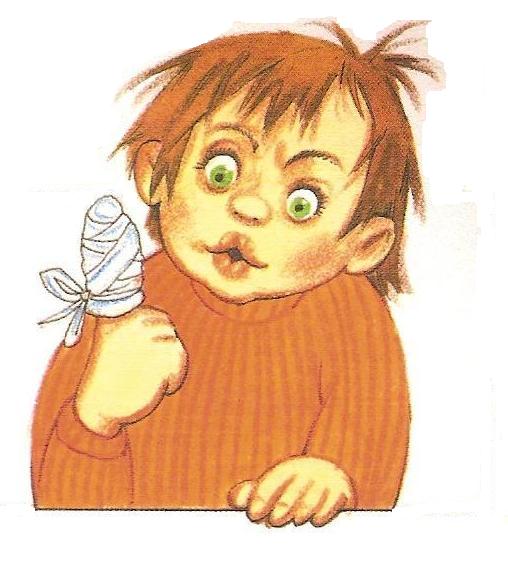 Выполнила:
 Шорина Татьяна Александровна
учитель-логопед МБДОУ д\с № 39
Г. Арзамас
Презентация занятия      Непосредственной образовательной деятельностидетей с ОНРпо теме: «Азбука безопасности»           (возраст детей 6-7лет)Подготовила и провела: Шорина Татьяна Александровна, учитель-логопед.
Интеграция образовательных областей:
- Познание
- Чтение художественной литературы
- Социализация
- Коммуникация
- Безопасность
Образовательная область «Коммуникация» - совершенствовать диалогическую речь, учить участвовать в беседе, отвечать на вопросы и задавать их.Образовательная область «Чтение художественной литературы» - учить слушать рассказы, стихотворения, запоминать стихи, отгадывать загадки.Образовательная область «Познание» - закреплять знания о  правилах безопасности дома и на улице, учить сравнивать.Образовательная область «Социализация» - развивать интерес к дидактическим играм,  побуждать к активной деятельности.Образовательная область «Безопасность» - приобщать к правилам безопасности в природе и дома, к правилам поведения .
Наглядный метод:- рассматривание электроприборов на картинках Словесный метод:- беседа о безопасности- загадывание загадокПрактический метод:- дидактическая игра  «чем можно обжечься?»- дидактическая игра «чем можно уколоться?»- дидактическая игра «Чем можно обрезаться?»- дидактическая игра «Что лишнее?»
То назад, то вперед Ходит бродит пароход. Остановишь - горе! Продырявит море! (Утюг) Он с хоботом  резиновым, С желудком  парусиновым. Как загудит его мотор, Глотает он и пыль и сор. (Пылесос) Пыль увижу - заворчу, заверчу и проглочу. (Пылесос)   Есть у меня в квартире робот. У него огромный хобот. Любит робот чистоту И гудит, как лайнер "ТУ" Он охотно пыль глотает, Не болеет, не чихает. (Пылесос)
ЧЕМ  МОЖНО  ОБЖЕЧЬСЯ ?
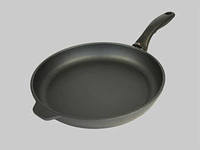 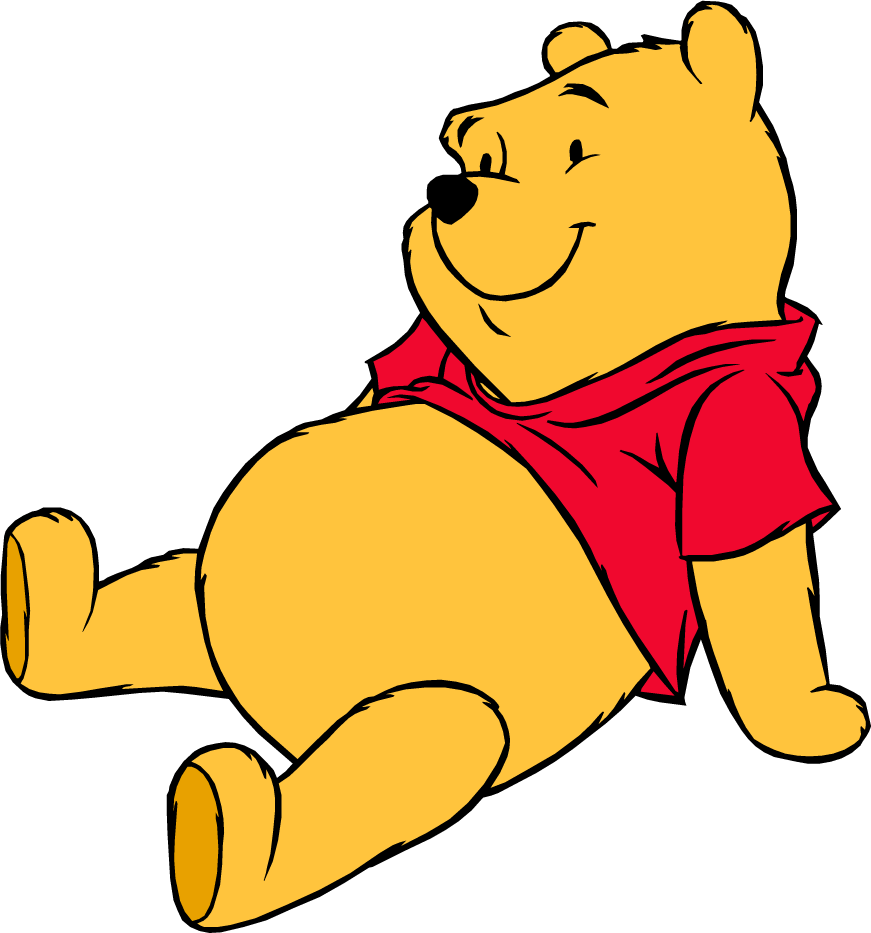 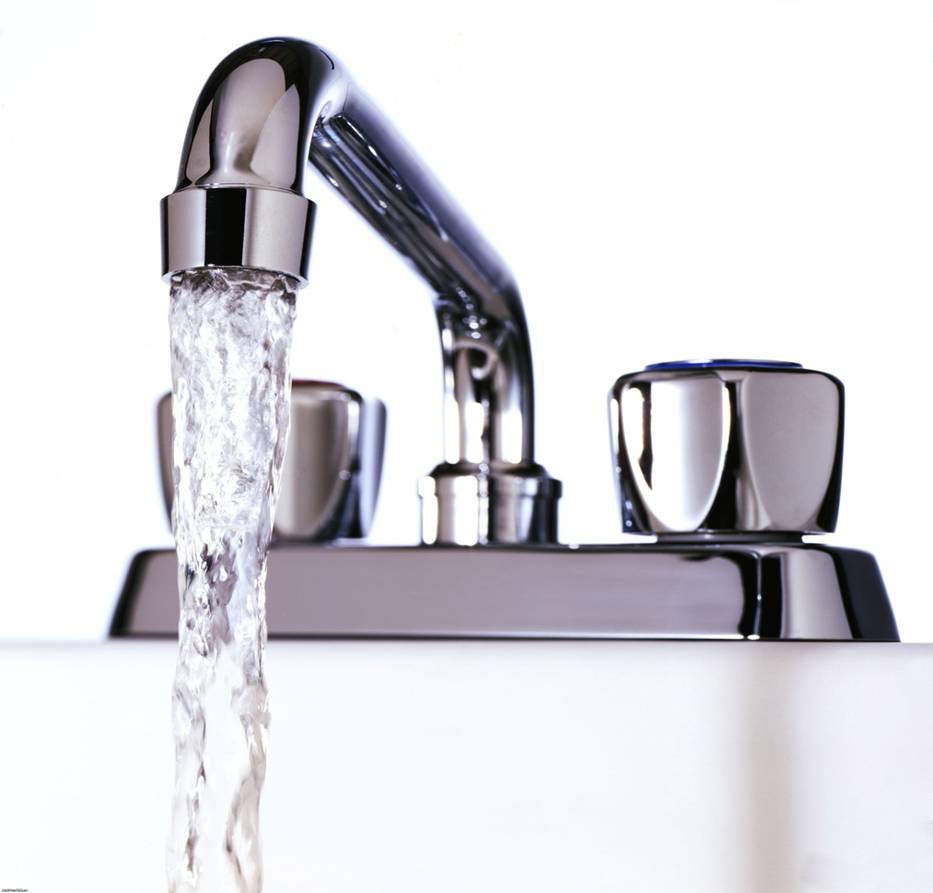 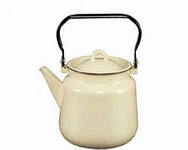 ЧЕМ   МОЖНО   УКОЛОТЬСЯ?
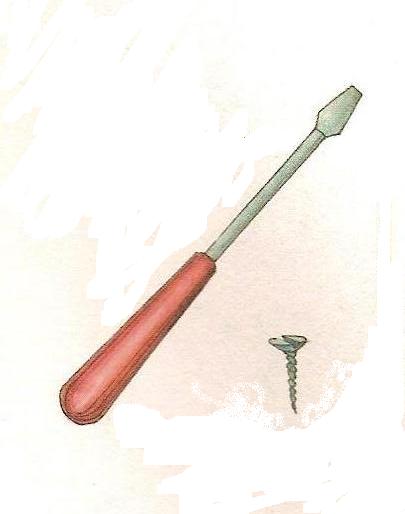 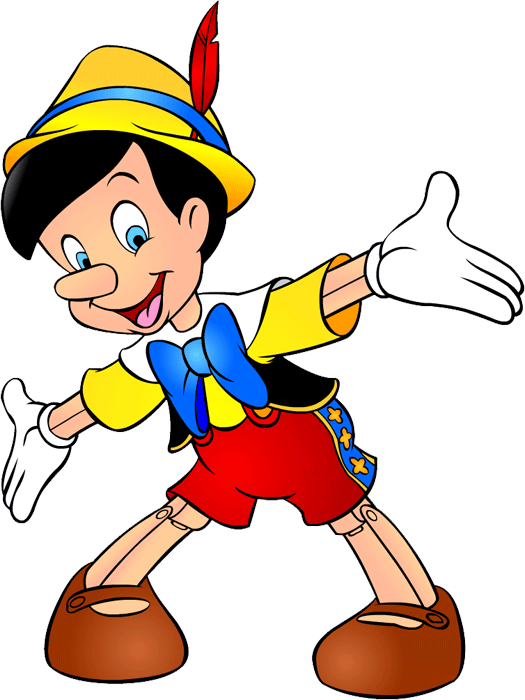 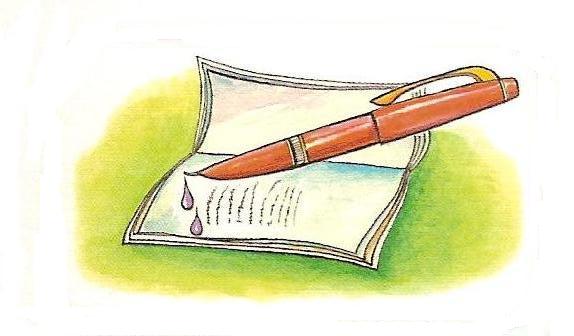 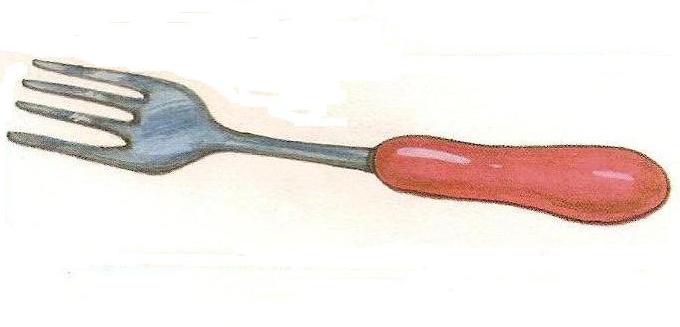 ЧЕМ  МОЖНО ОБРЕЗАТЬСЯ?
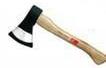 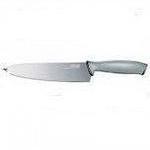 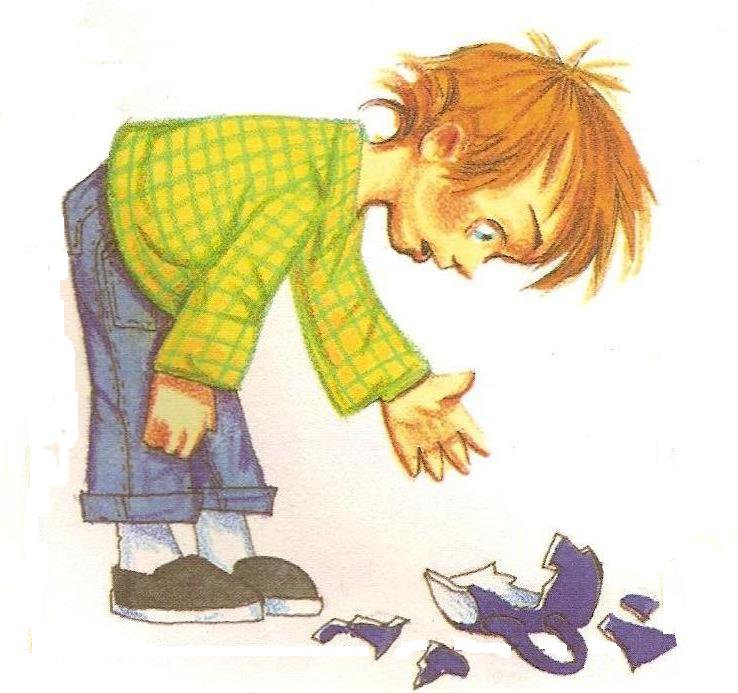 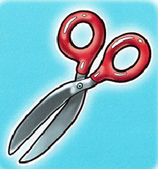 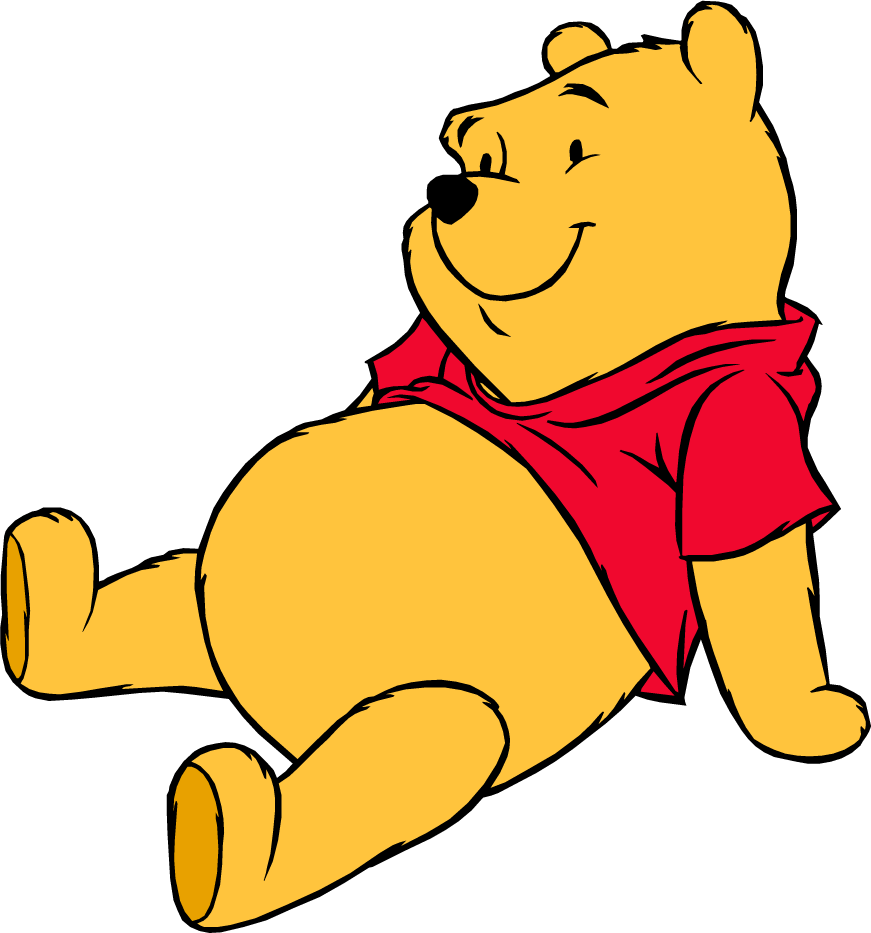 ЧТО  ЛИШНЕЕ?
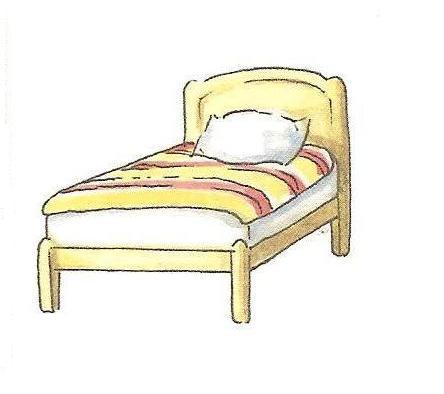 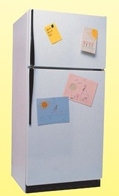 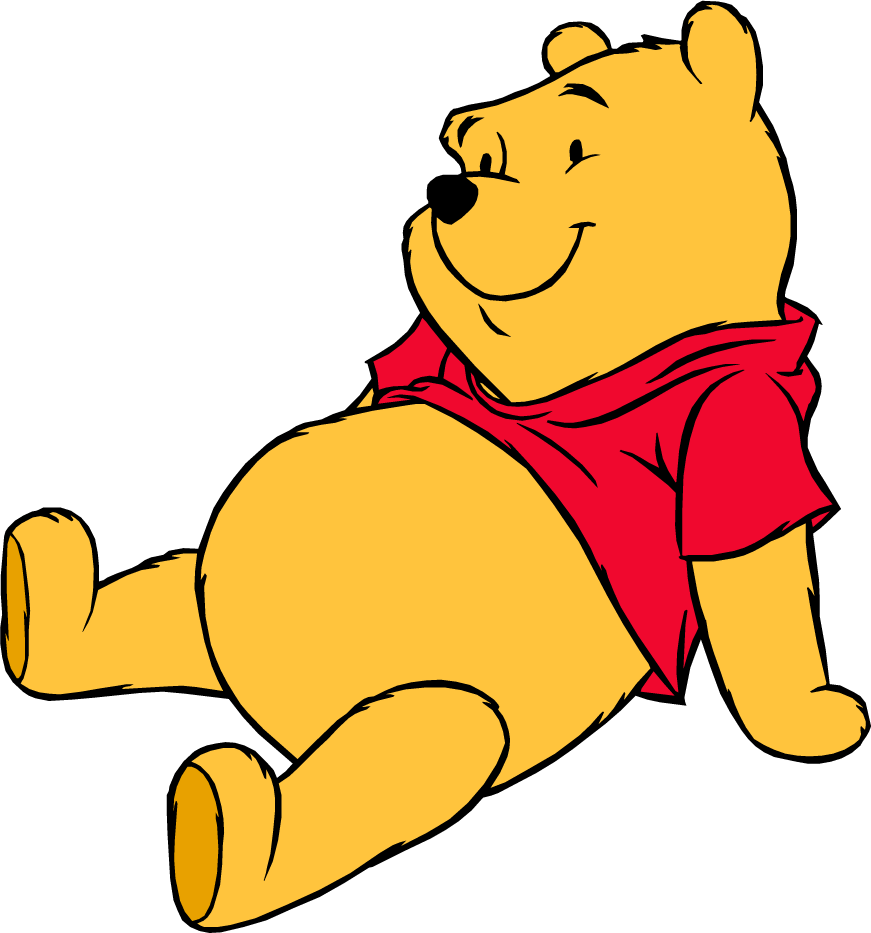 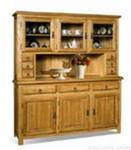 ЧТО  ЛИШНЕЕ ?
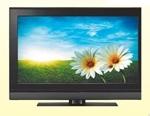 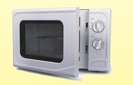 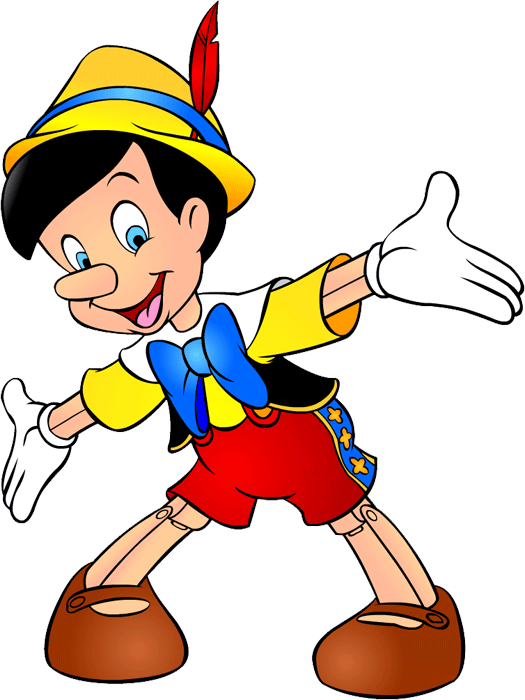 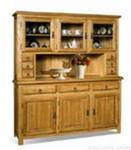 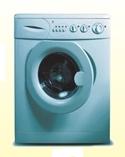 ЧЕМ  УДАРИЛАСЬ  ДЕВОЧКА?
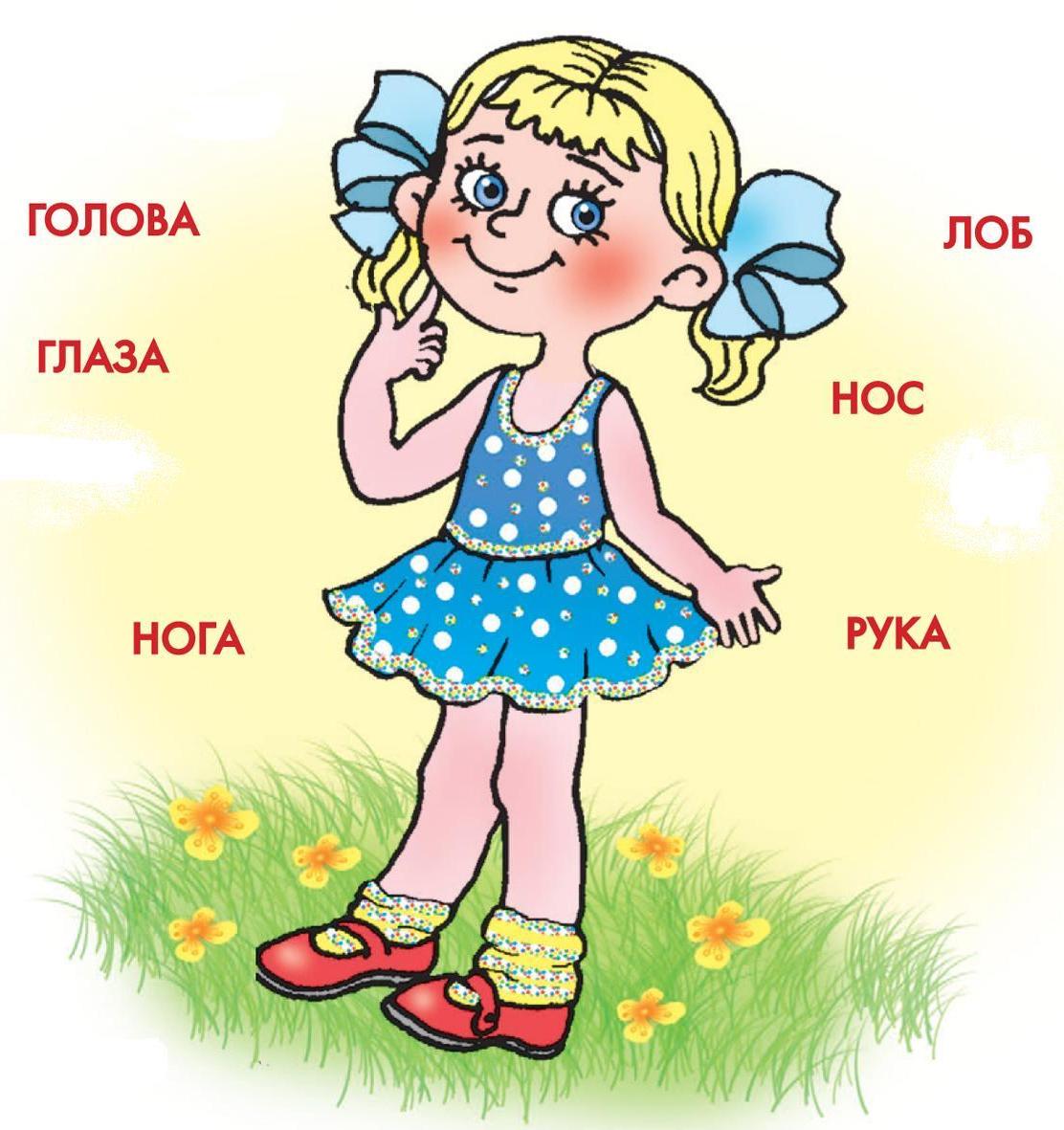 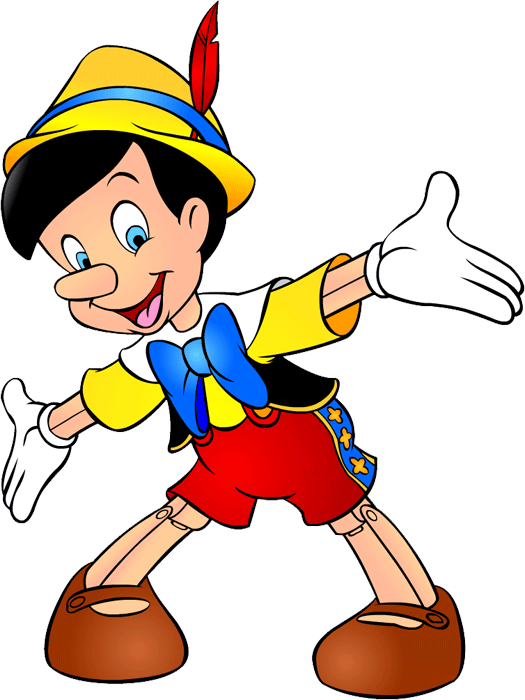